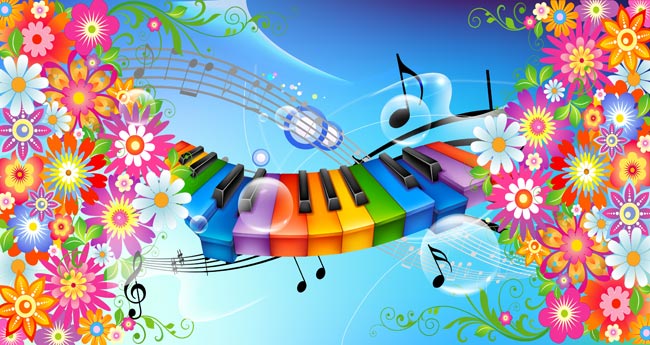 Музично-дидактична гра на розрізнення жанрів музики
«Що роблять в будиночку?»
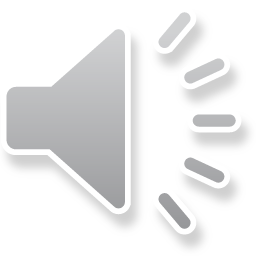 Муз. керівники ДНЗ № 115
Садовська Г. І.
Кравчук Я. Є.
Діти, стоячи спиною до екрану слухають музику і вгадують, який з жанрів музики звучить.
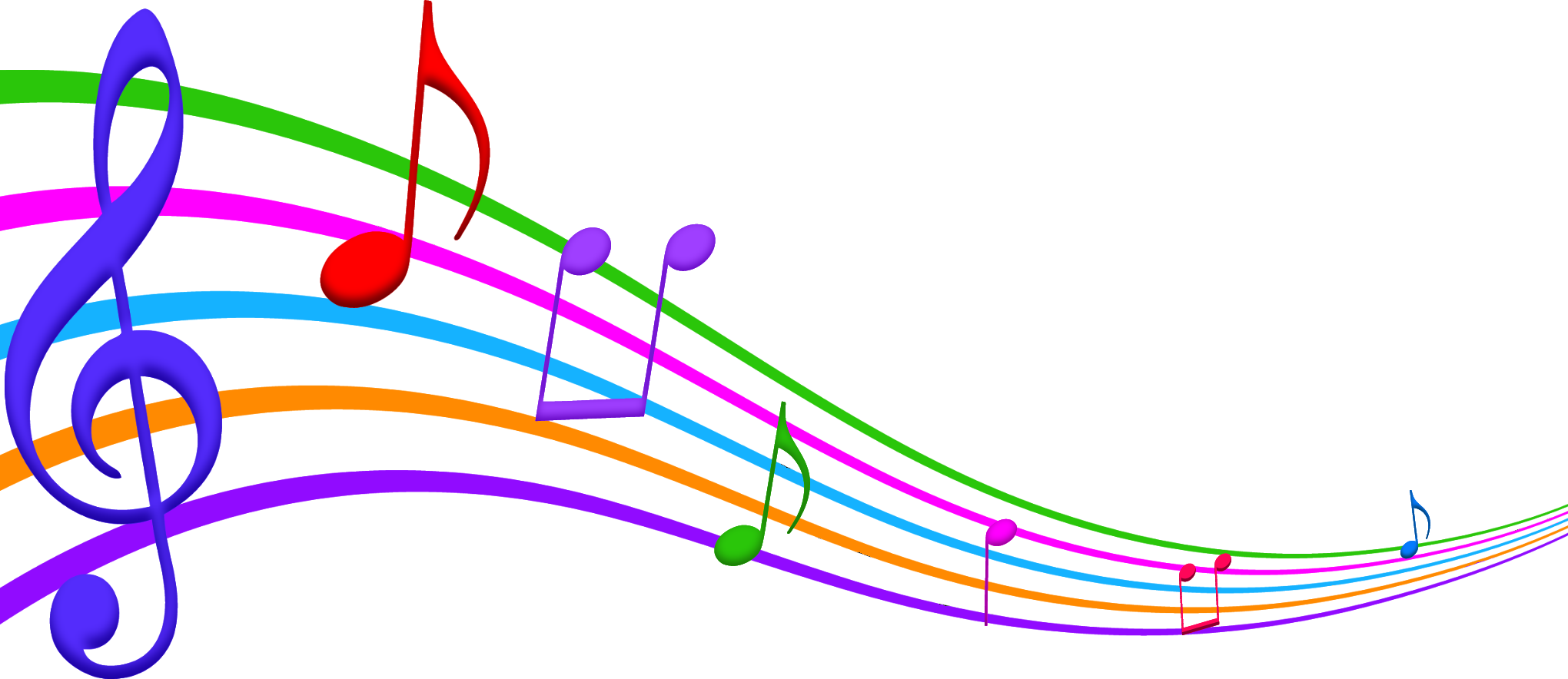 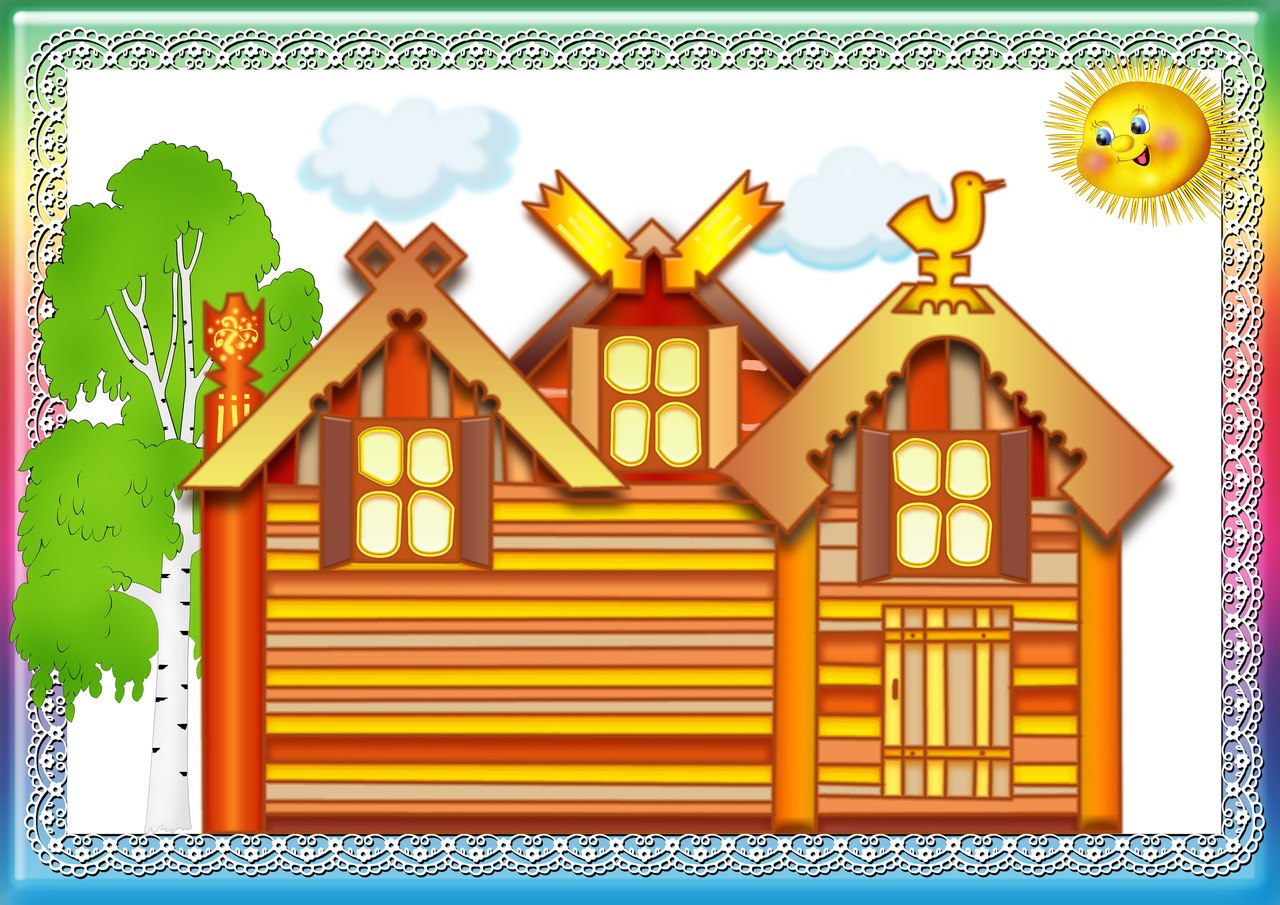 Що роблять в будиночку?
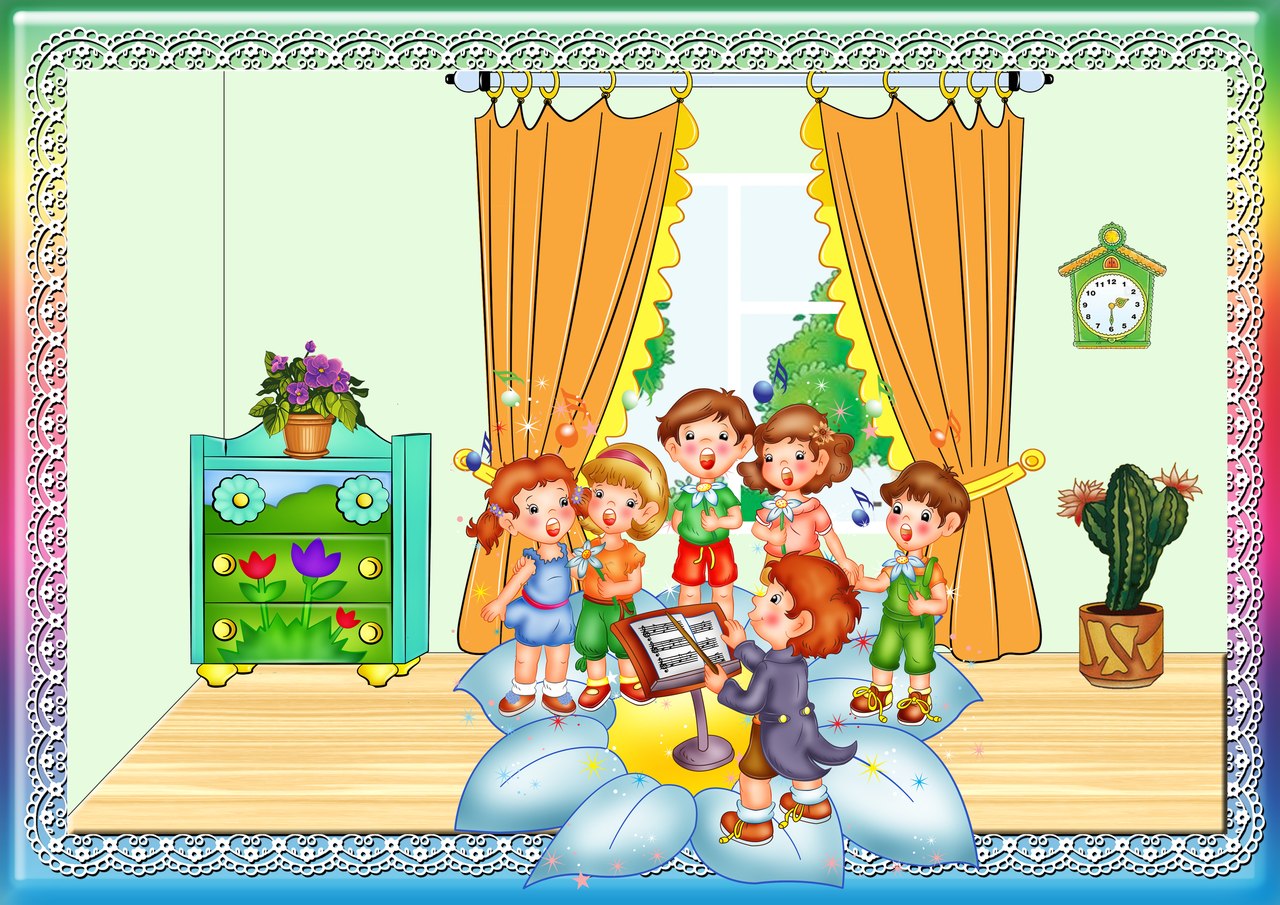 Співають
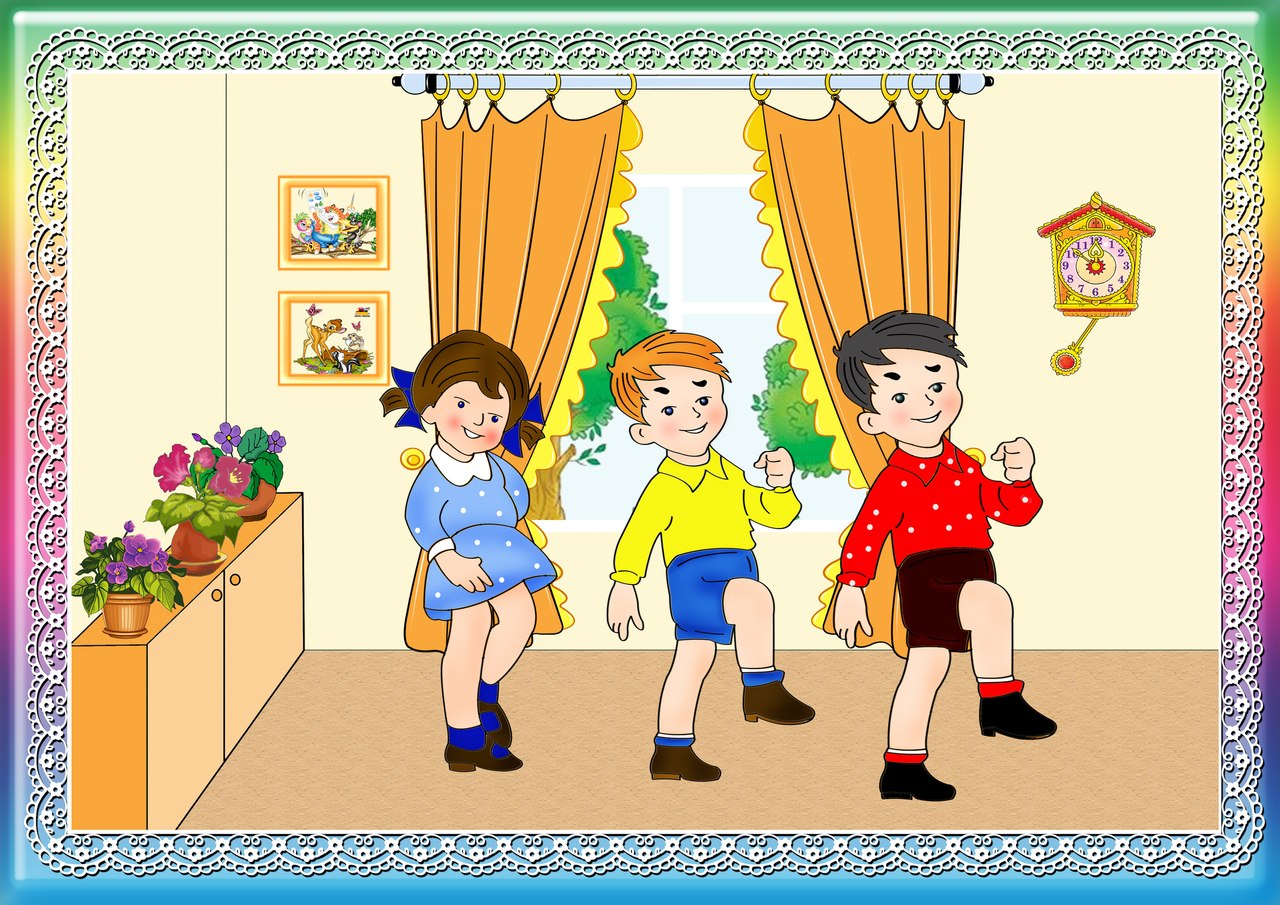 Марширують
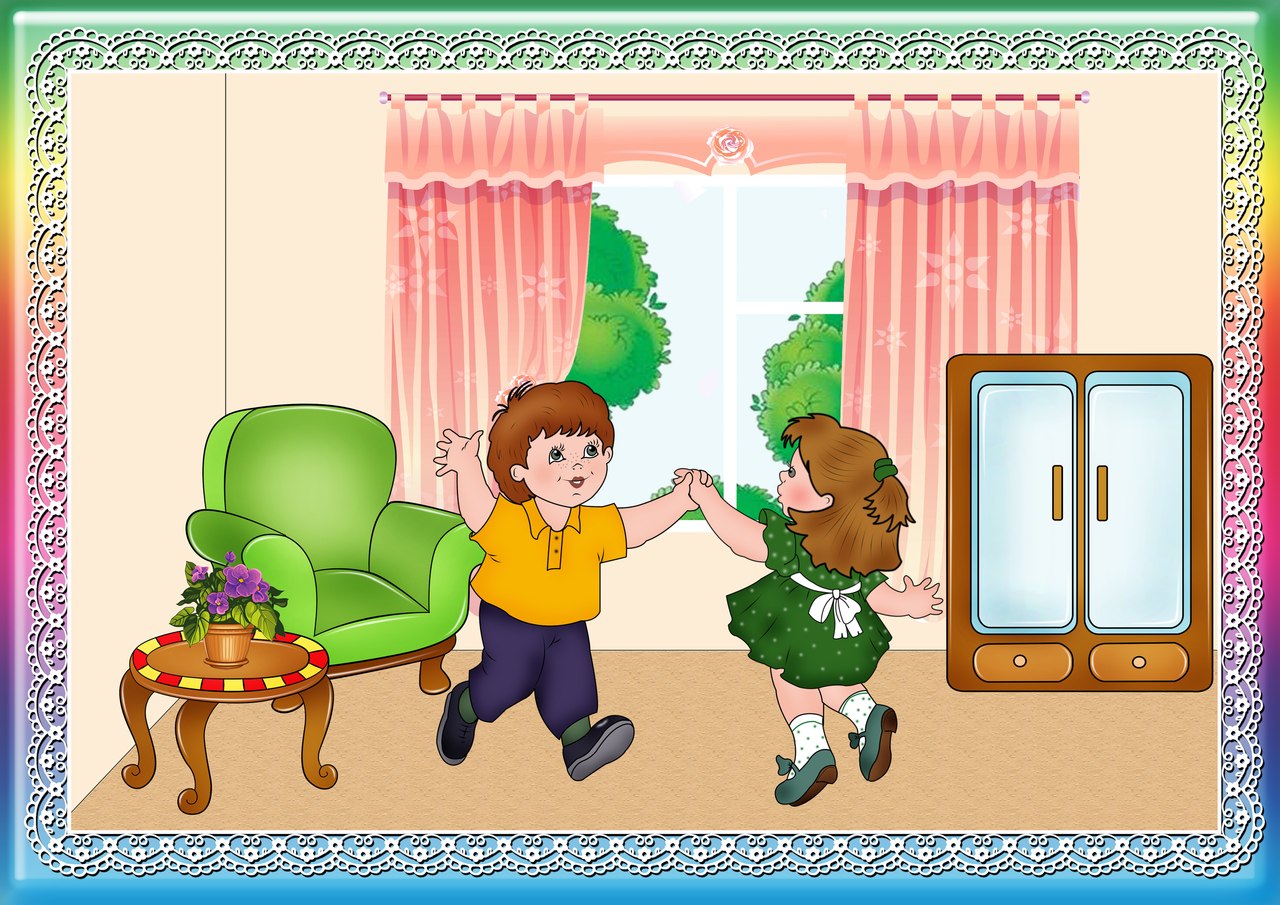 Танцюють
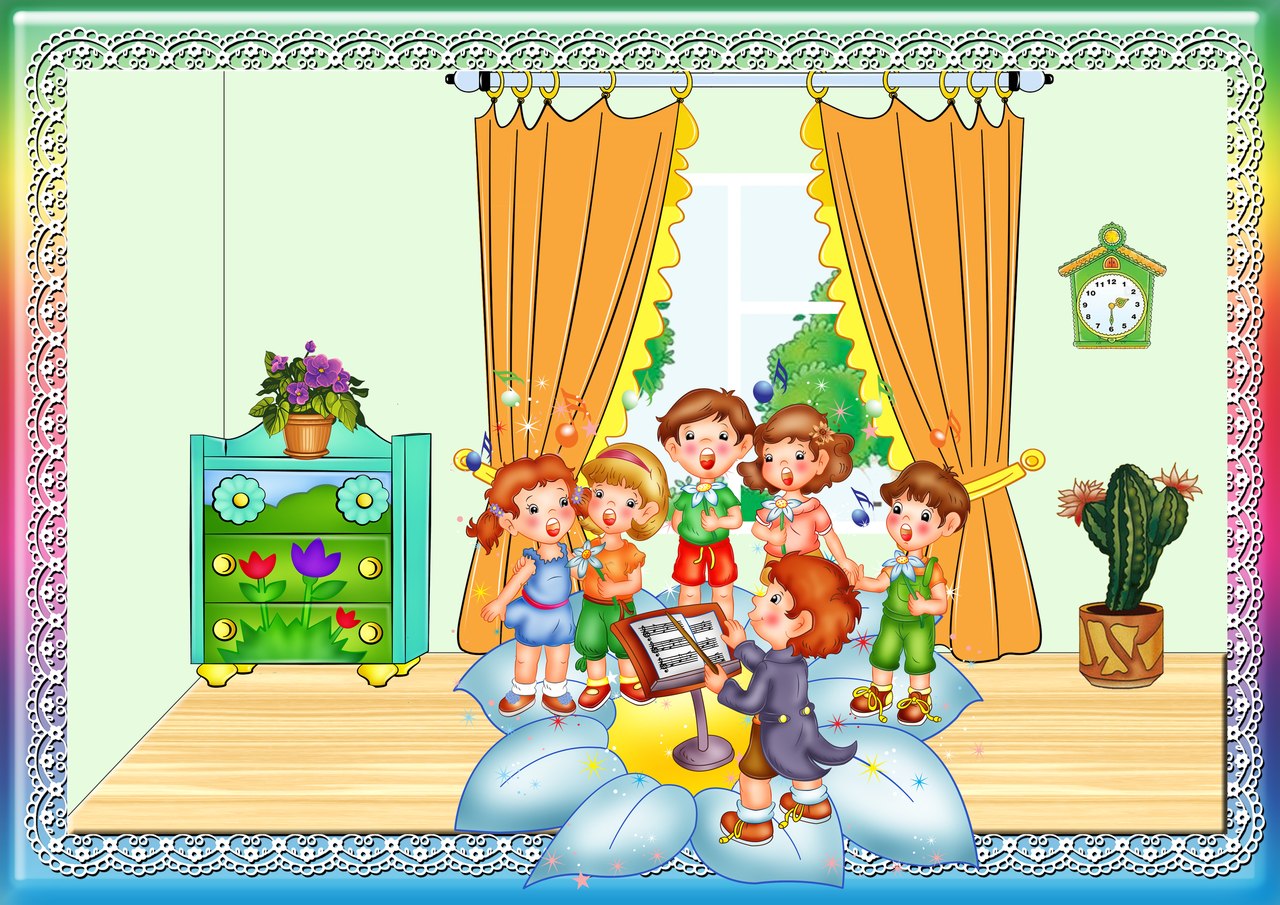 Співають
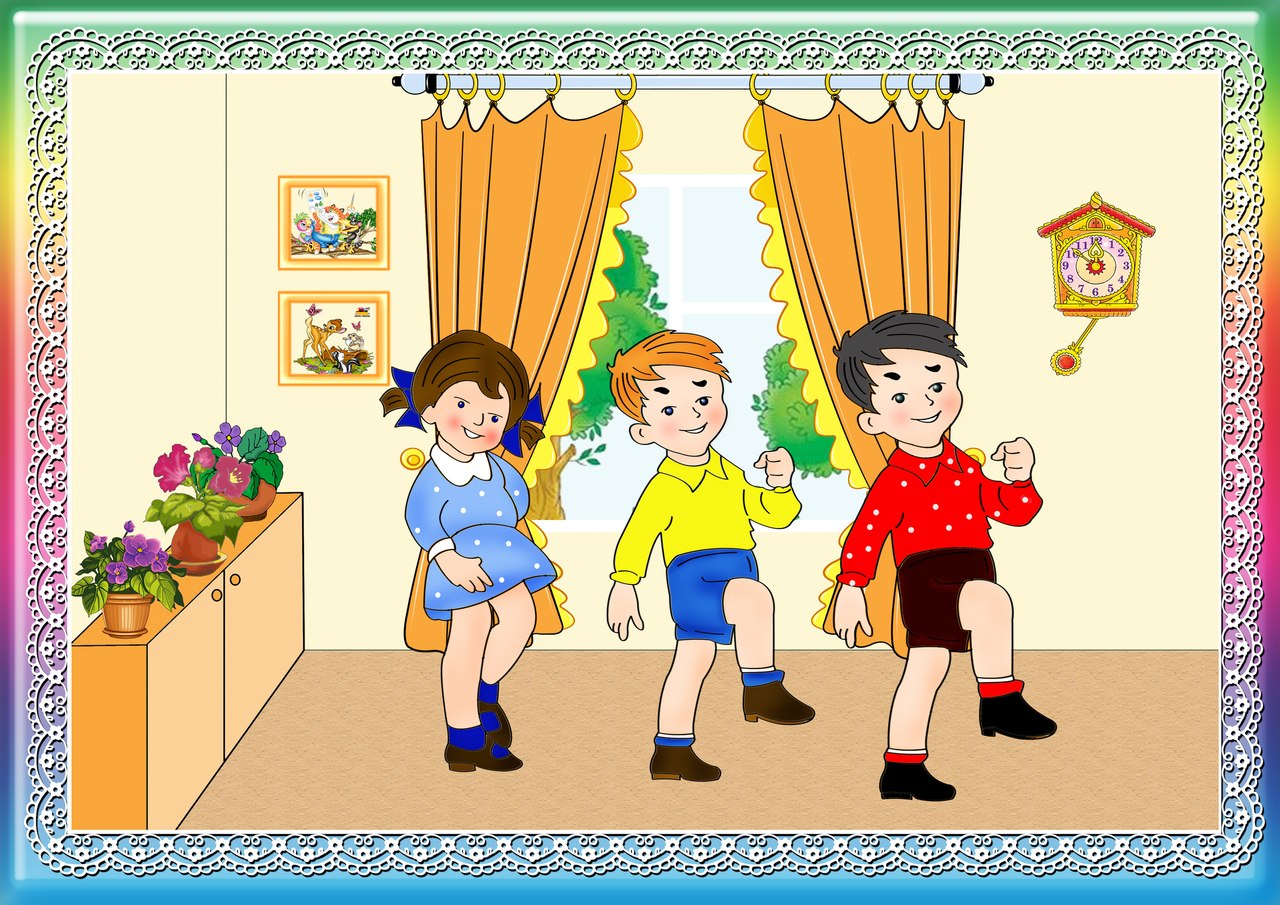 Марширують
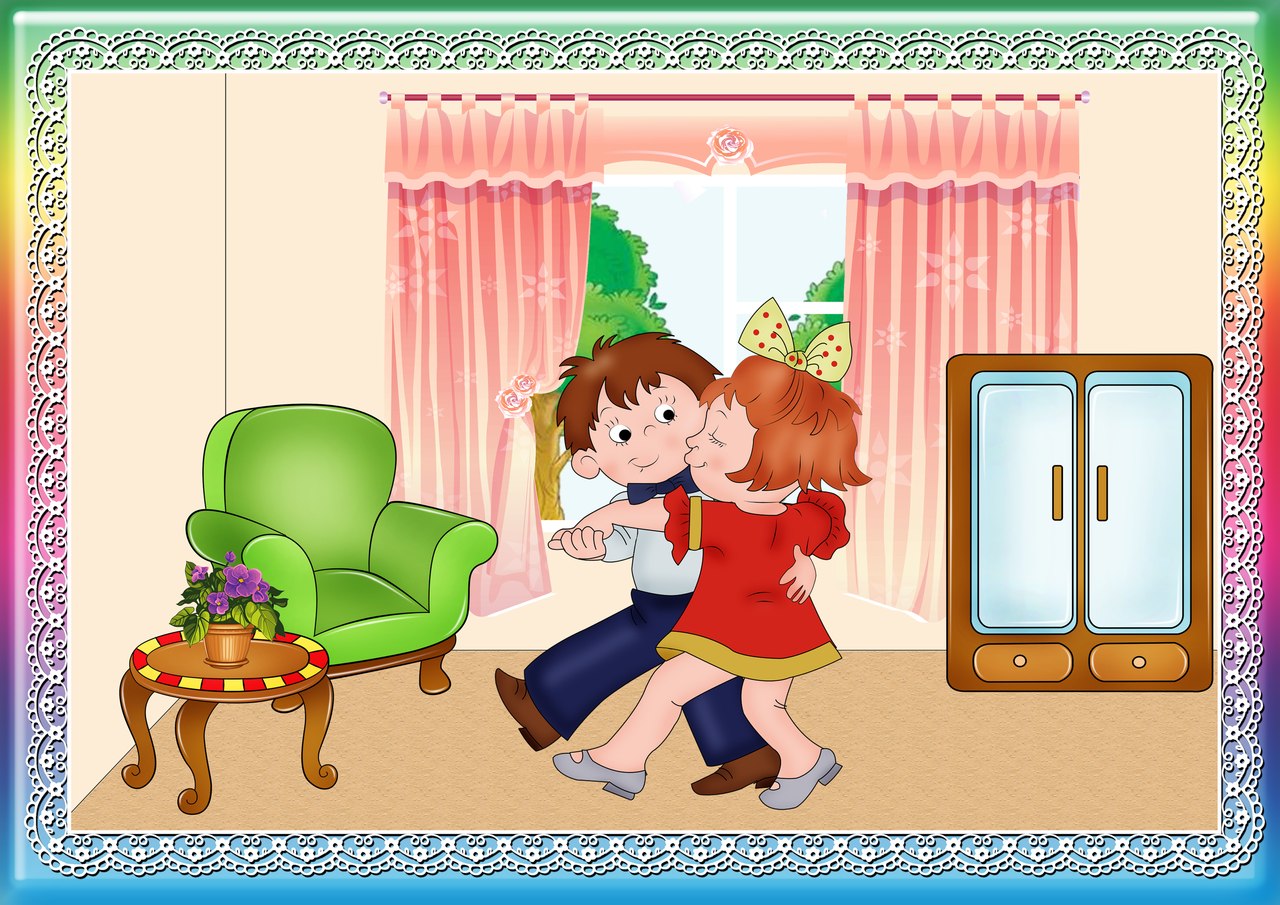 Танцюють